Auto
Poder emprendedor
Test
de marca
Nombre de mi emprendimiento: ____________________________________________
¿Qué es lo que define a mi marca?
¿Qué la distingue de mi competencia?
¿Cuál es el estilo de vida que representa mi marca?
¿Cuáles son las fortalezas de  mi marca?
www.lovedisenio.com.ar
¿Cuáles son las oportunidades de mi marca?
¿Cuáles son las debilidades de mi marca?
¿Cuáles son las amenazas que presenta mi marca?
¿Cuáles son mis objetivos?
www.lovedisenio.com.ar
Auto
Test
de marca
Mi cliente ideal en 3 palabras: ____________________________________________
¿Quién es mi cliente ideal?
¿Cuál es su edad promedio?
¿Dónde viven?
¿Cuáles son sus intereses?
www.lovedisenio.com.ar
5
Desafío emprendedor
Metas
para cumplir
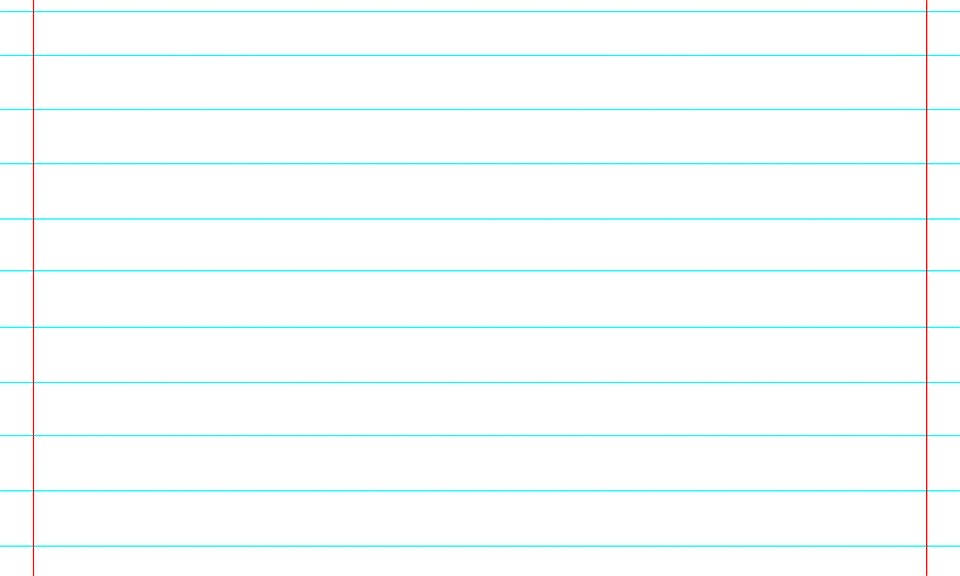 1
2
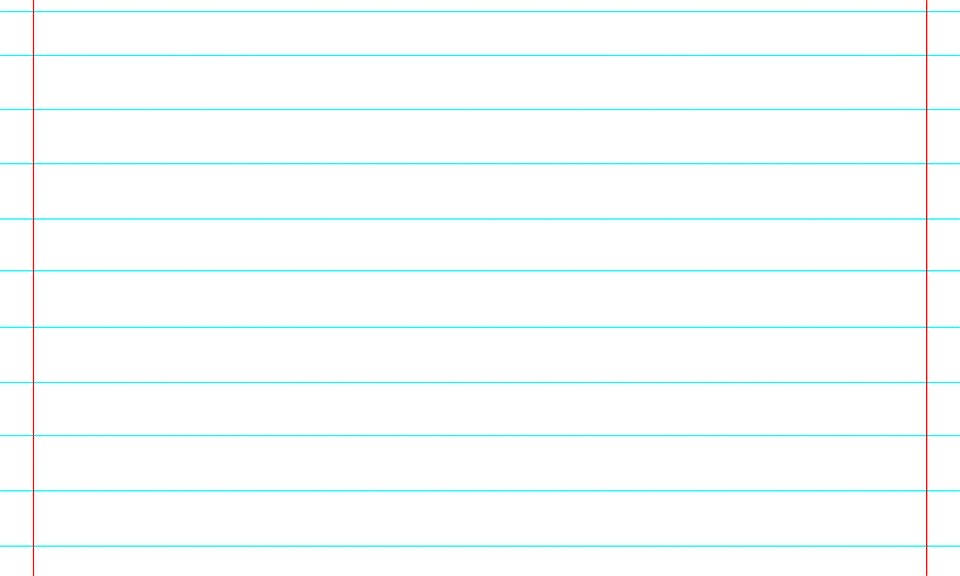 3
4
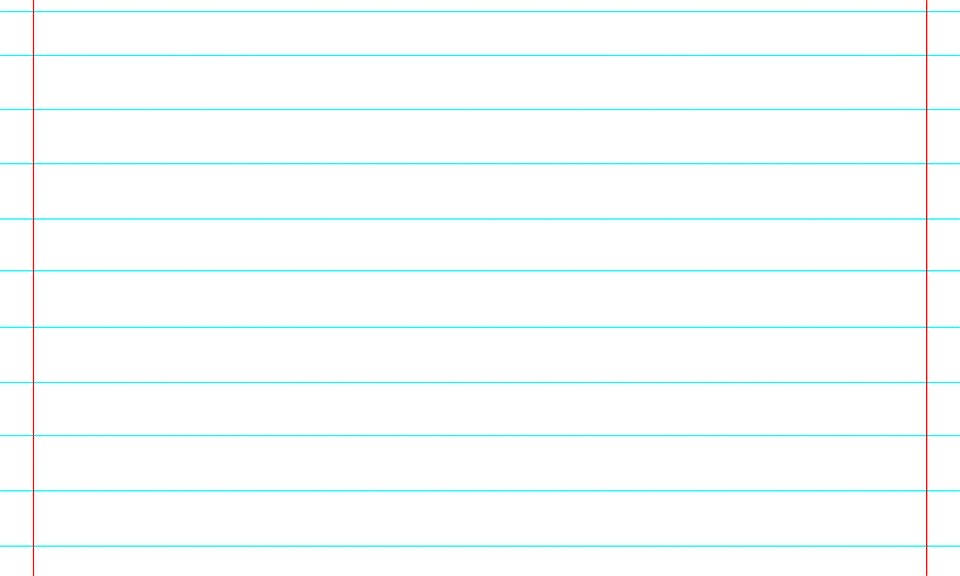 5
www.lovedisenio.com.ar